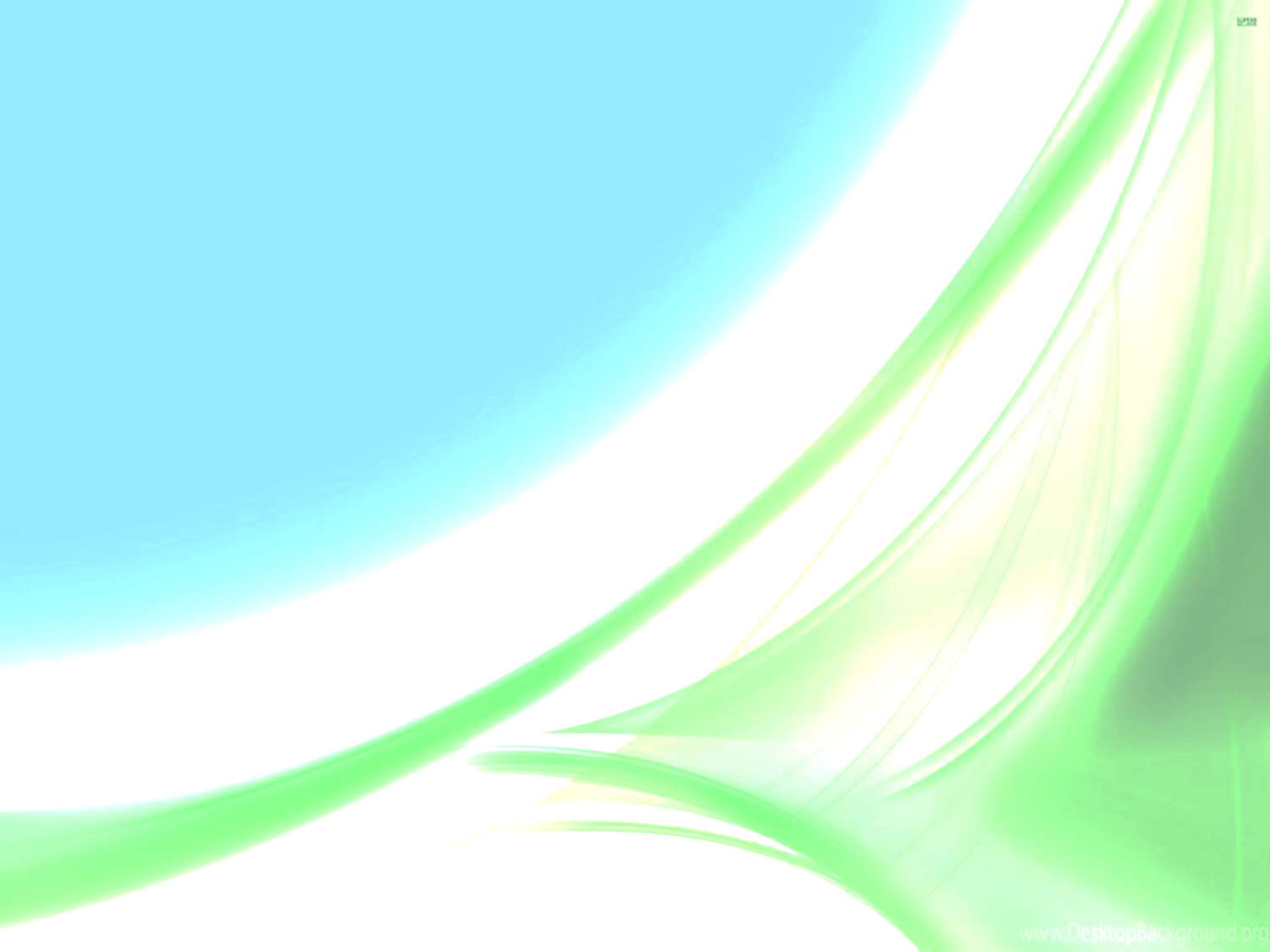 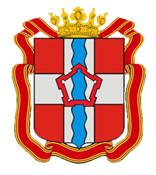 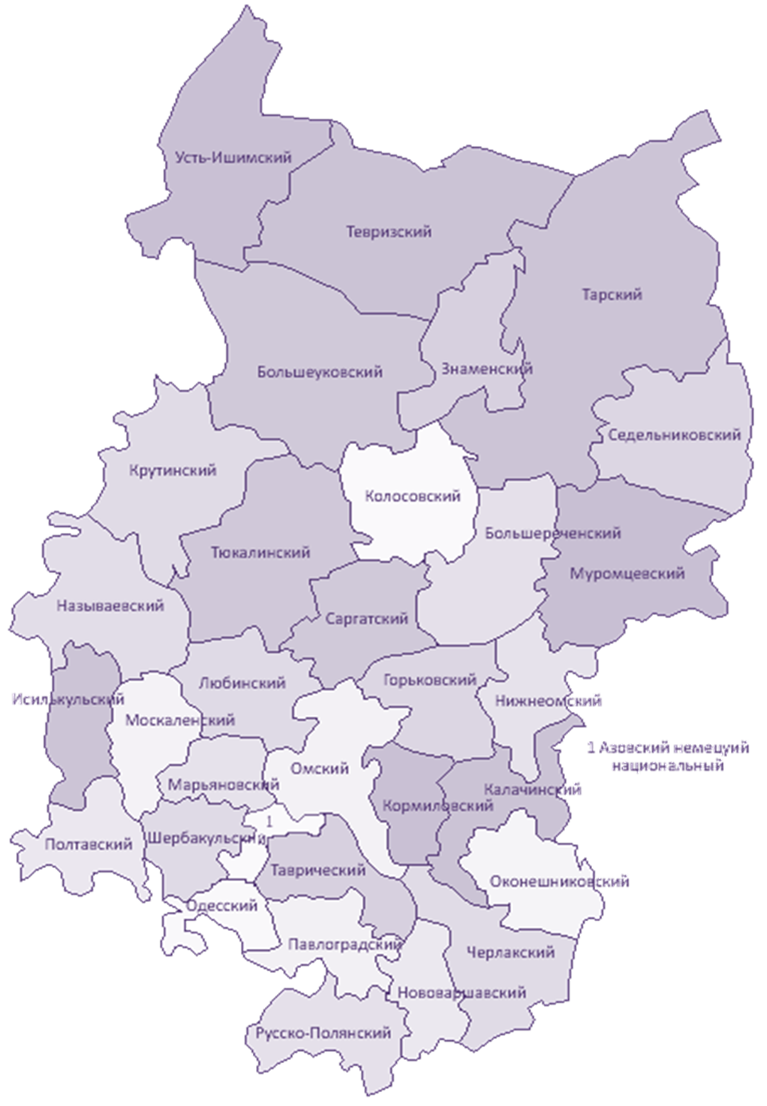 Омская область
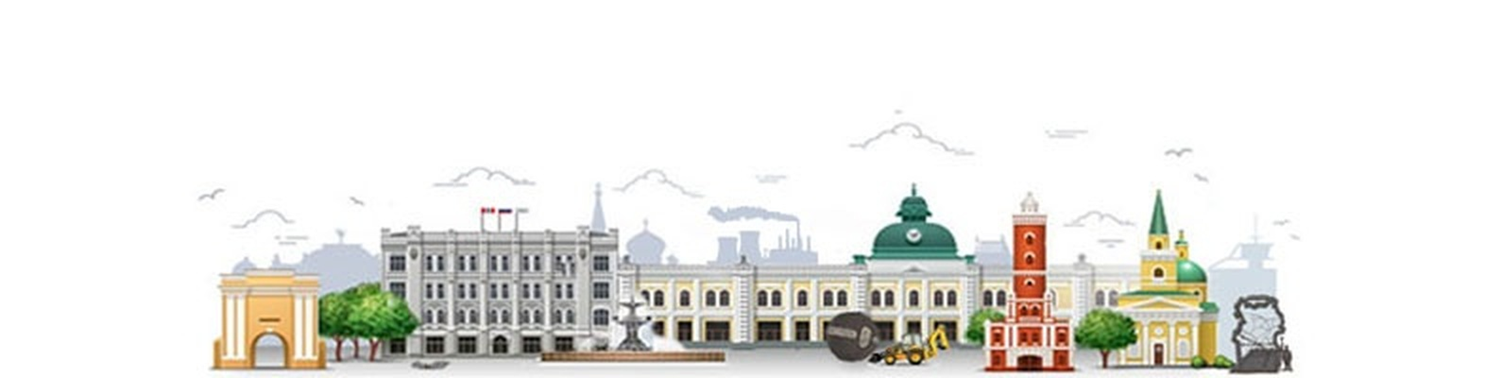 Интерактивные ресурсы в системе профилактики безнадзорности и правонарушений несовершеннолетних Омской области
1
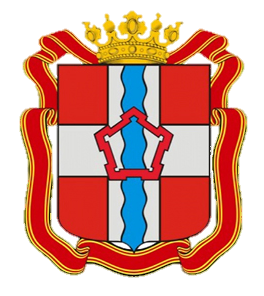 Телефон «горячей линии» поддержки специалистов органов и учреждений системы профилактики безнадзорности и правонарушений несовершеннолетних
Для муниципальных районов 
Омской области
8 (3812) 36-08-77


Для города Омска
8 (3812) 26-70-80
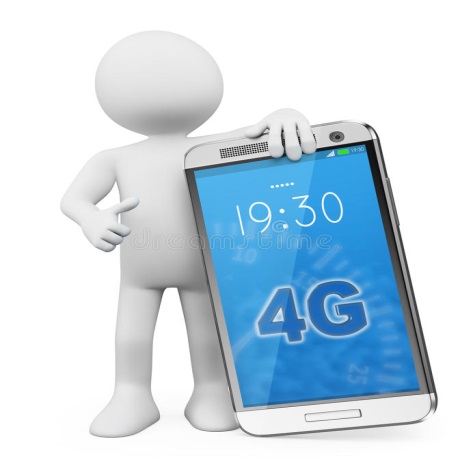 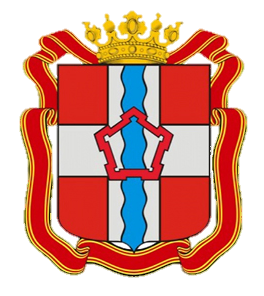 Бесплатный анонимный 
Телефон доверия 
для несовершеннолетних 
и их родителей

8-800-2000-122


Телефон психологической 
поддержки родителей

8 (3812) 77-77-79, 8 (3812) 32-35-90
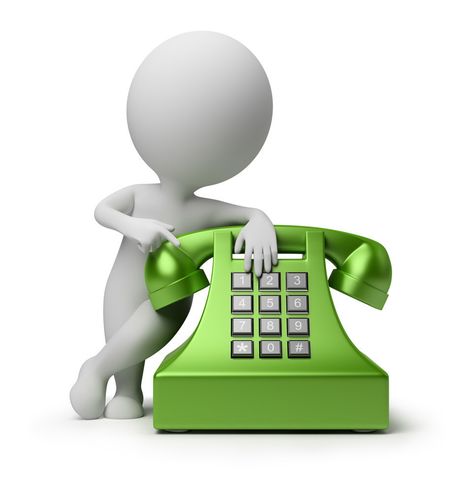 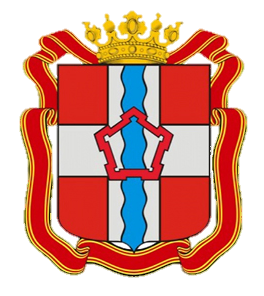 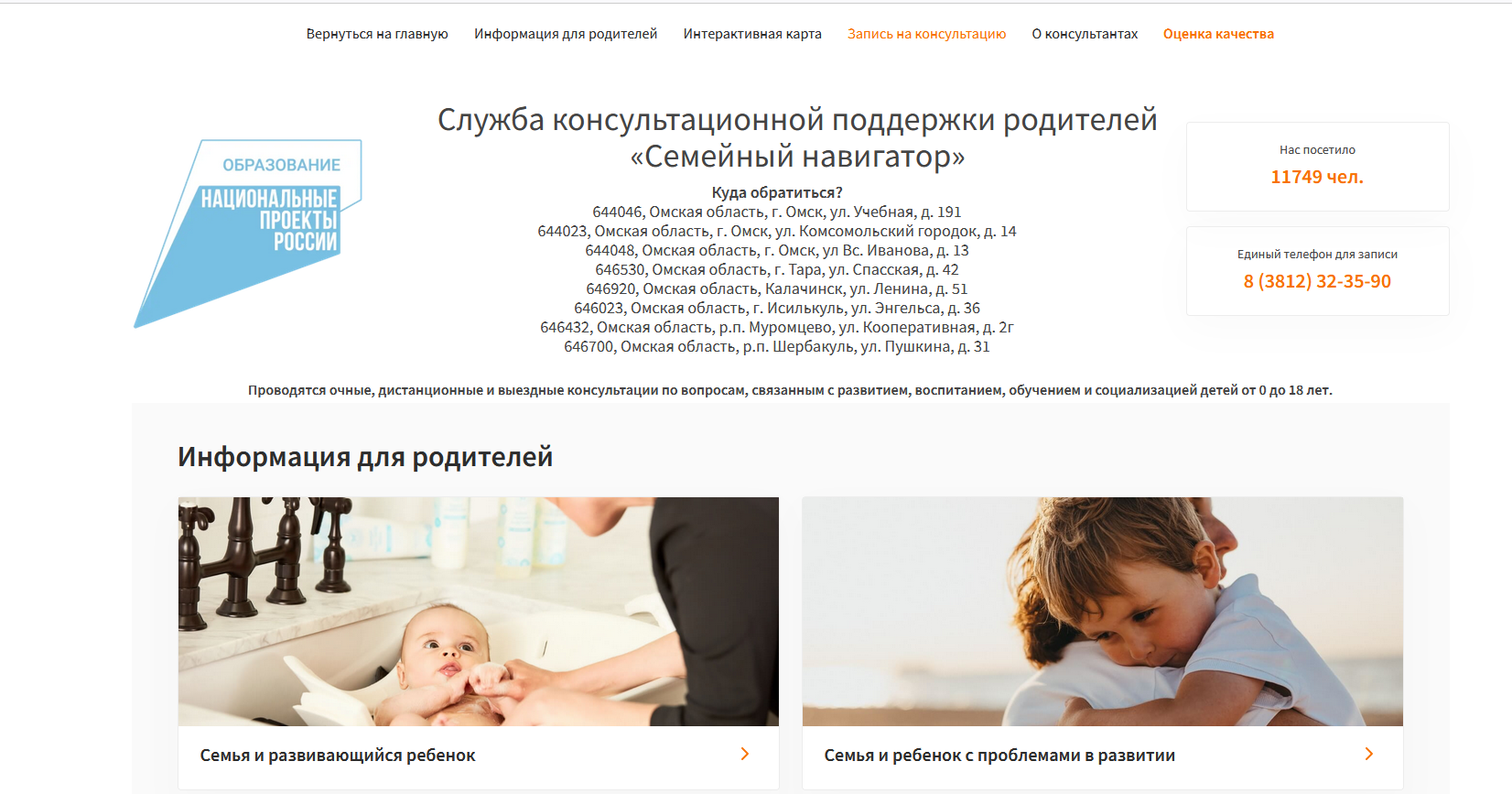 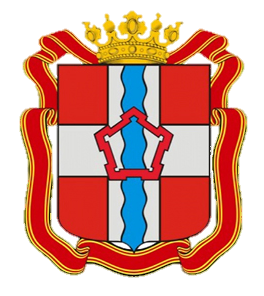 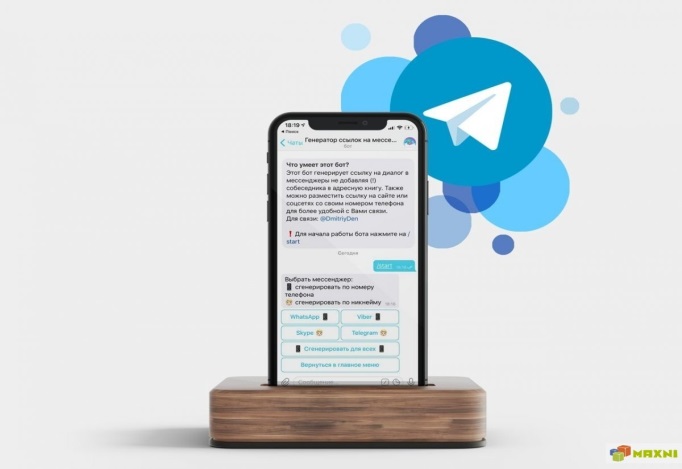 Телеграмм-канал 
«Омский родитель»



https://t.me/s/center_pmss


https://www.instagram.com/omsk_parents
Статьи на актуальные темы воспитания детей, современного родительства;
Интерактивная площадка для общения родителей со специалистами различных служб;
Возможность обмена опытом, обсуждения проблем воспитания детей;
Формирование представления о возможностях помощи несовершеннолетним в регионе.
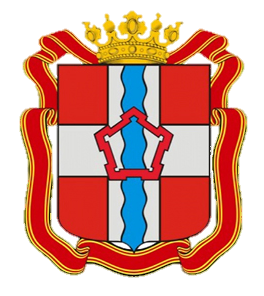 Методические рекомендации для родителей
«Омские родители и дети»
 http://rid-omsk.irooo.ru
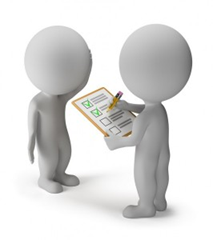 Медиатека
https://www.гцппмсп.рф/medioteka
Территория успешного родительства
https://родителям55.рф/
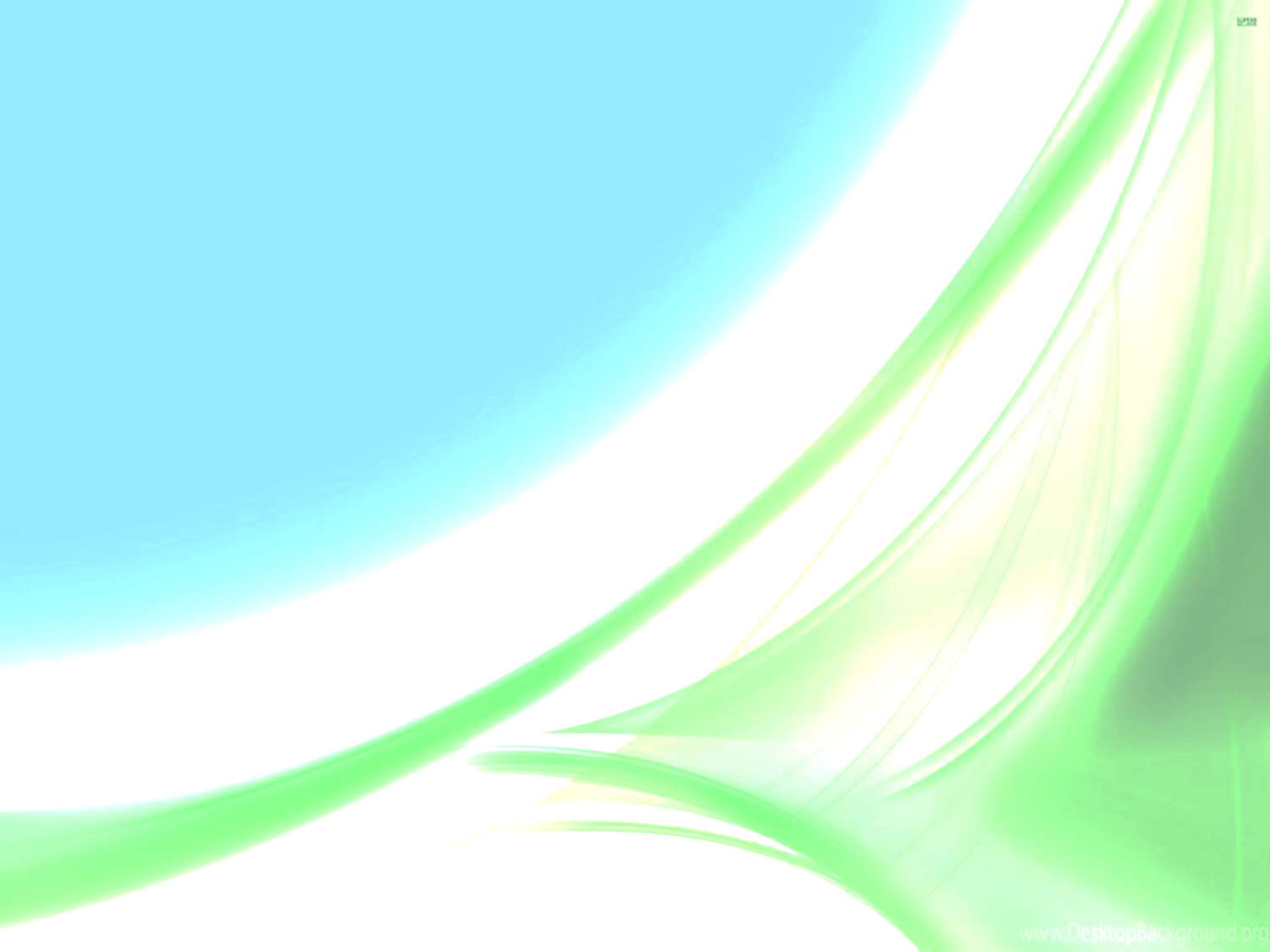 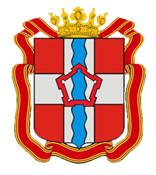 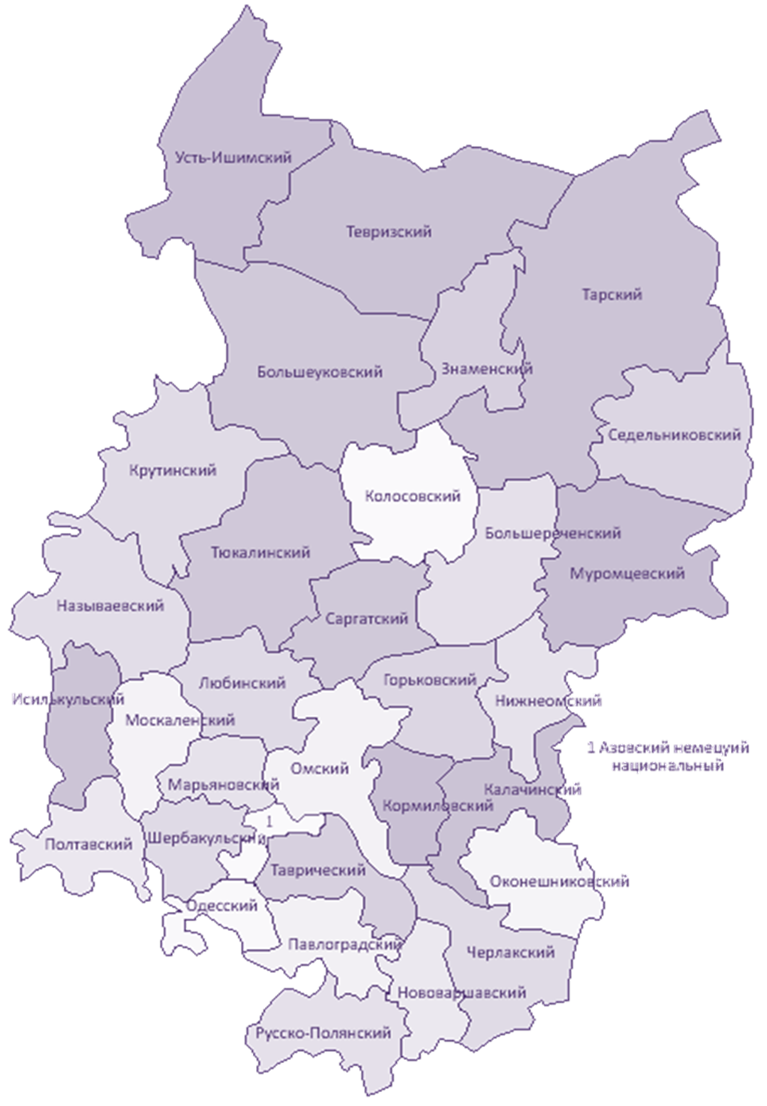 Омская область
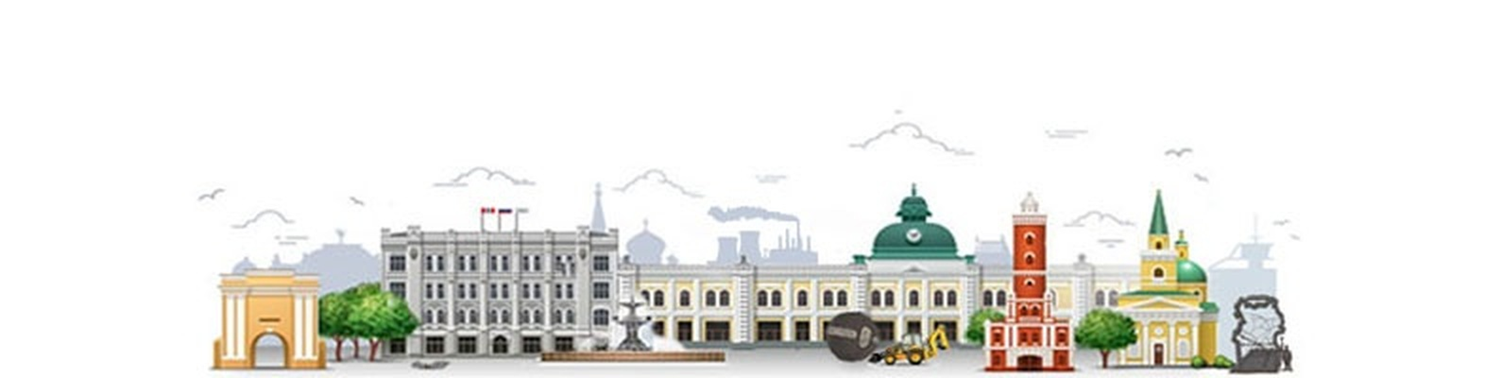 Интерактивные ресурсы в системе профилактики безнадзорности и правонарушений несовершеннолетних Омской области
7
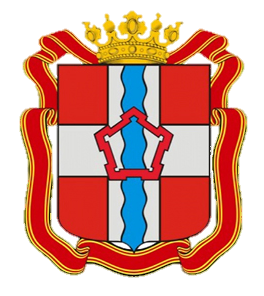 Телефон «горячей линии» поддержки специалистов органов и учреждений системы профилактики безнадзорности и правонарушений несовершеннолетних
Для муниципальных районов 
Омской области
8 (3812) 36-08-77


Для города Омска
8 (3812) 26-70-80
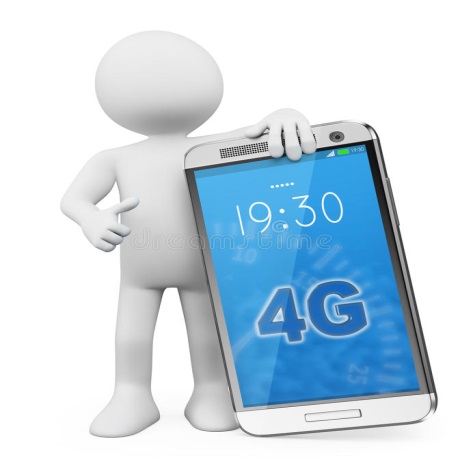 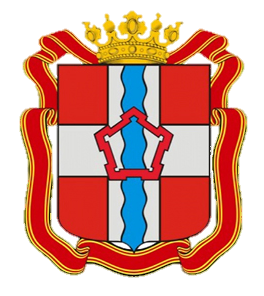 Бесплатный анонимный 
Телефон доверия 
для несовершеннолетних 
и их родителей

8-800-2000-122


Телефон психологической 
поддержки родителей

8 (3812) 77-77-79, 8 (3812) 32-35-90
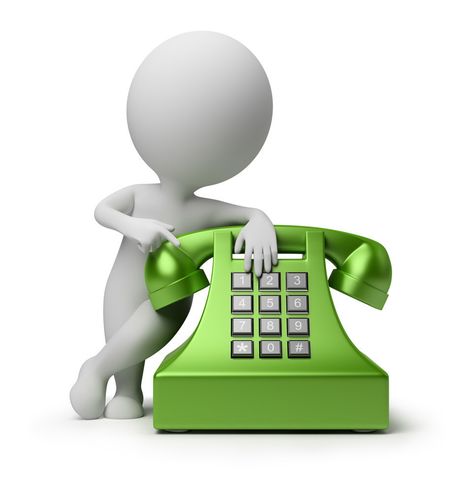 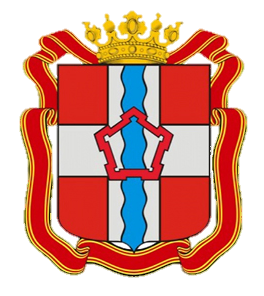 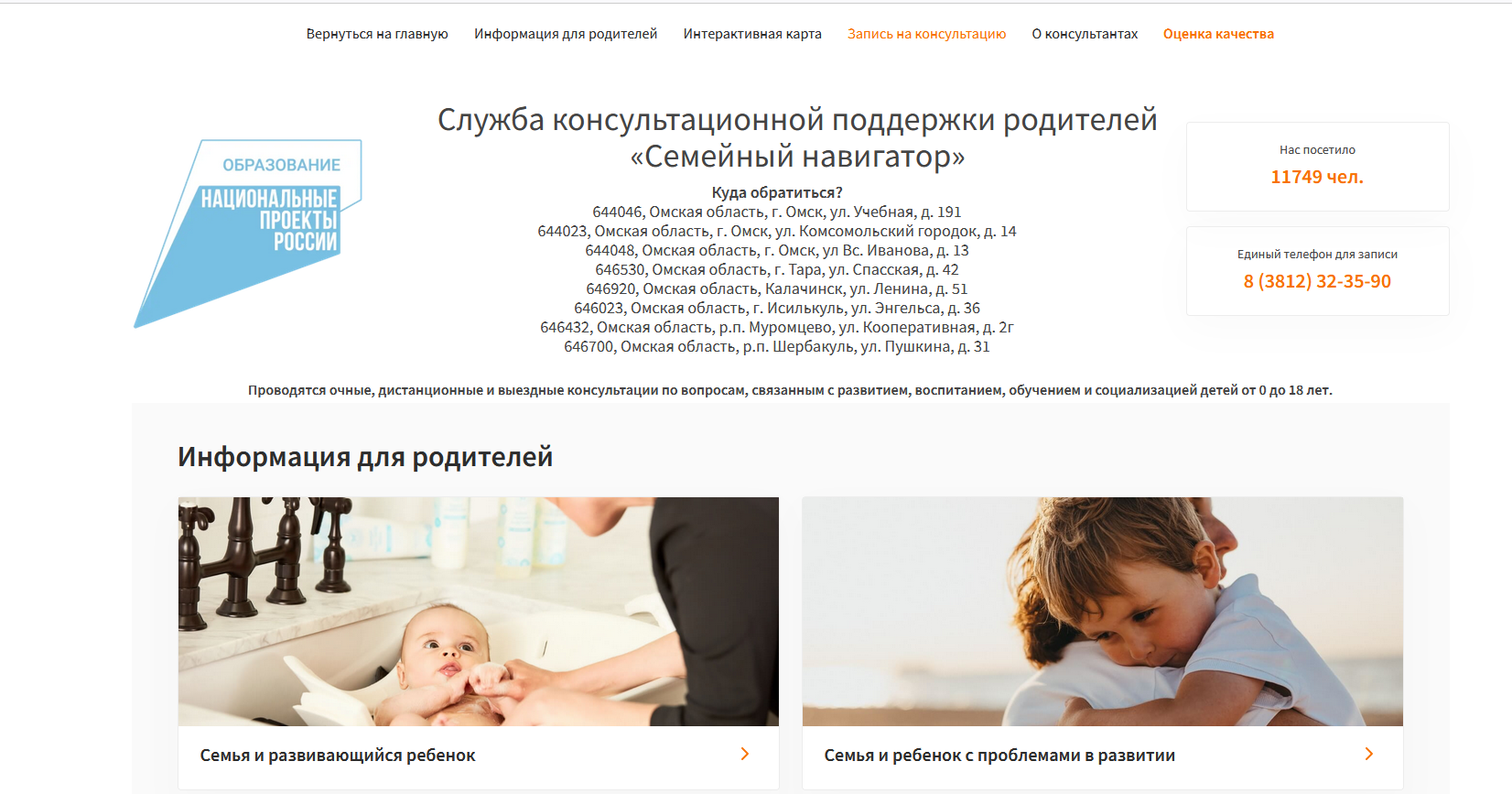 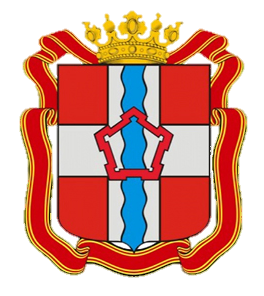 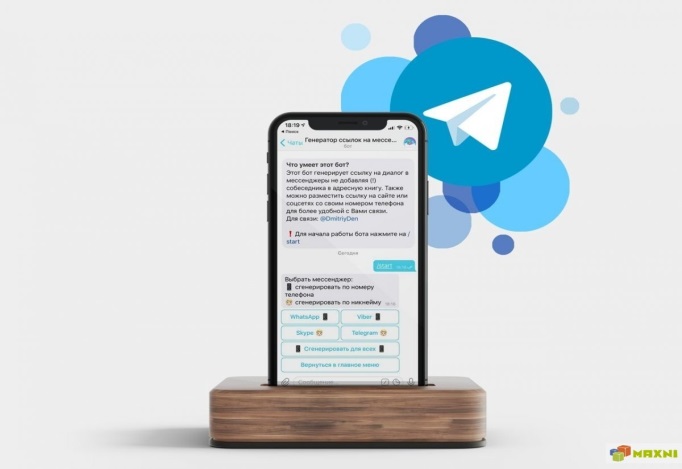 Телеграмм-канал 
«Омский родитель»



https://t.me/s/center_pmss


https://www.instagram.com/omsk_parents
Статьи на актуальные темы воспитания детей, современного родительства;
Интерактивная площадка для общения родителей со специалистами различных служб;
Возможность обмена опытом, обсуждения проблем воспитания детей;
Формирование представления о возможностях помощи несовершеннолетним в регионе.
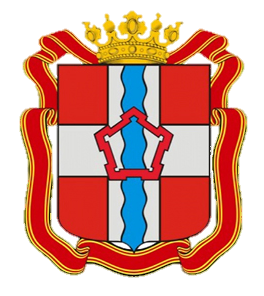 Методические рекомендации для родителей
«Омские родители и дети»
 http://rid-omsk.irooo.ru
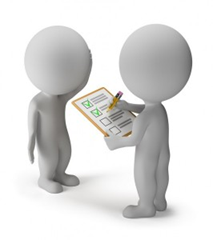 Медиатека
https://www.гцппмсп.рф/medioteka
Территория успешного родительства
https://родителям55.рф/